National HIV POCT Site and Personnel Certification Data Flow and Tools
Overview of National HIV Certification Program (one certification entity)
National POCT Certification Program (MOH)
Site certification program
Tester certification program
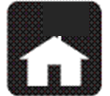 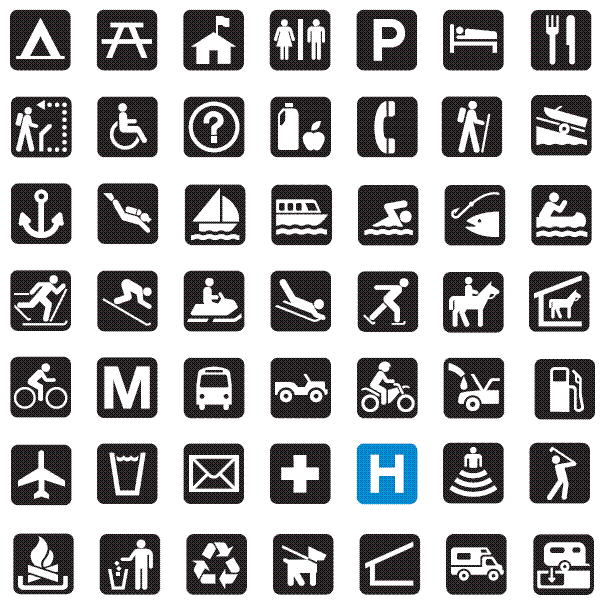 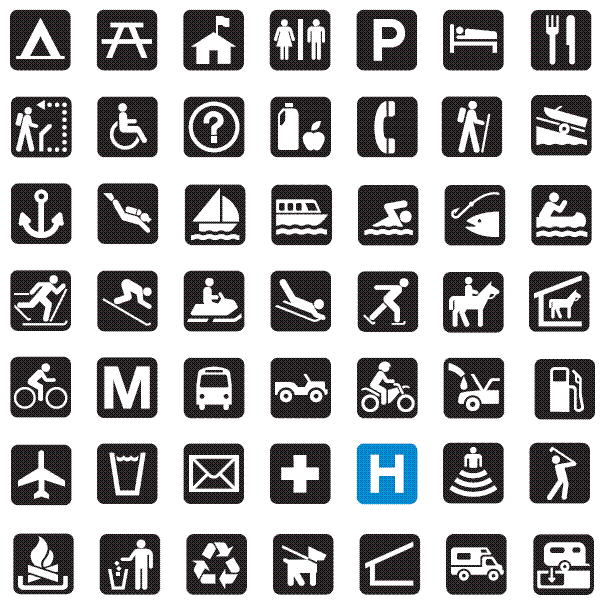 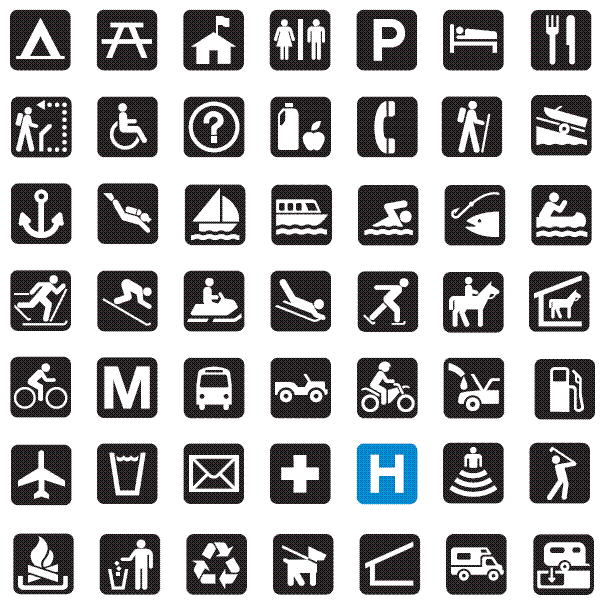 Site Audit Tools
● SPT-RT checklist
(Paper & Tablet-ODK Collect)
Site Data Management Tool 
● ODK Aggregate
Competency Data Management Tool
● Excel spreadsheet
Competency Assessment Tools
● Written exam package
- paper based package
- Siemens PEPconnect Solution
● Practical exam package
Certification Dashboard
Site Module
Personnel Module
[Speaker Notes: The Permanent Secretary has approved the framework for the National POCT Certification Program to ensure efficient and effective programming that guarantees reliability and accuracy of test results as well as encourage a culture of continuous quality improvement for the program.

This diagram shows the 2 main programs of certification that the framework governs: The Site Certification  Program and the Tester Certification Program

When RTCQI was initially rolled-out in 2015, there was a training for the auditing component of Site Certification using SPI-RT, a scale up of an auditors training in March 2018, and many of you were certified and serve as POCT site auditors to help evaluate and assist sites achieve level 4 certification.

So today we are here to focus on training for the Tester Certification program, ultimately, to ensure ongoing monitoring and evaluation of testing personnel and assist personnel with becoming certified and maintaing their certification for HIV POCT. 

Similar to the Site Certification program the Tester Certification program uses data management and competency assessment tools, which we will focus on learning how to use today.

Competency assessment tools include a written exam package and a pratical exam package
The written exam package may be administered in paper-based form or online using the Siemens PEPconnect Solution

Currently data can be managed using the excel spreadsheet template, but the CDC ILB informatics team is working on programming a Personnel module of the Certification Dashboard that will be accessible via internet and help to automatically generate analyses of the personnel certification data, similar to the site module that already exists for Site Certification.
We hope to have the Personnel module ready by March and will need to collect names of sites, testers and geographic areas of sites to pre load into the system.]
Tester Personnel Training and Certification Process
National certification
Refresher Training
Initial Training
or
Formal 1-2 day refresher training
Mentoring/coaching
Site supportive supervision visit
Project ECHO
Targeted training
RT-CQI training program
Siemens refresher training video
National HIV RT Training Package
(MOH, NRLs)
Competency assessment tools
MOH tools
CDC/CLSI package
Siemens  (Personalized Education Plan) PEPConnect & assessment questions
[Speaker Notes: This slide shows the overall HIV Tester Personnel Training  and Certification Process

The overall training and certification process starts with a training and then competency assessment to lead to certification

The MOH will develop the training curriculum

There will be an initial training for new testers and a refresher training that must be taken by tester’s to maintain their competency.
Refresher training may be administered through a formal 1-2 day refresher training, mentoring/coaching or targeted training
The Siemens PEPconnect platform that we will discuss in a later session today has a educational video that can be viewed online from desktop or mobile device.
It also provides an competency assessment exam, as I mentioned before) that automatically generates a set of 25 questions for a question bank of 180.]
2 Types of Tester Certification Process Flow Paradigms (Example 1)
Offline Competency Package
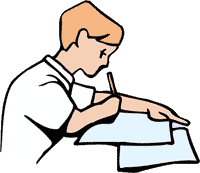 Questions selected from 9 RTCQI testing areas to arrive at 
Final written  exam score
Written Exam
OR
Manual entry of competency results in central database in Excel or Dashboard
(District/Region)
Registration of tester
(District or Region)
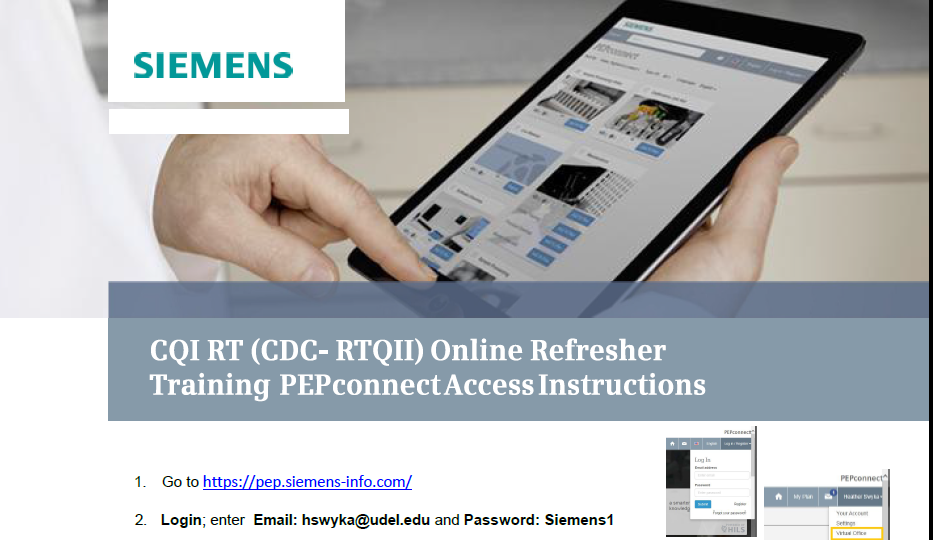 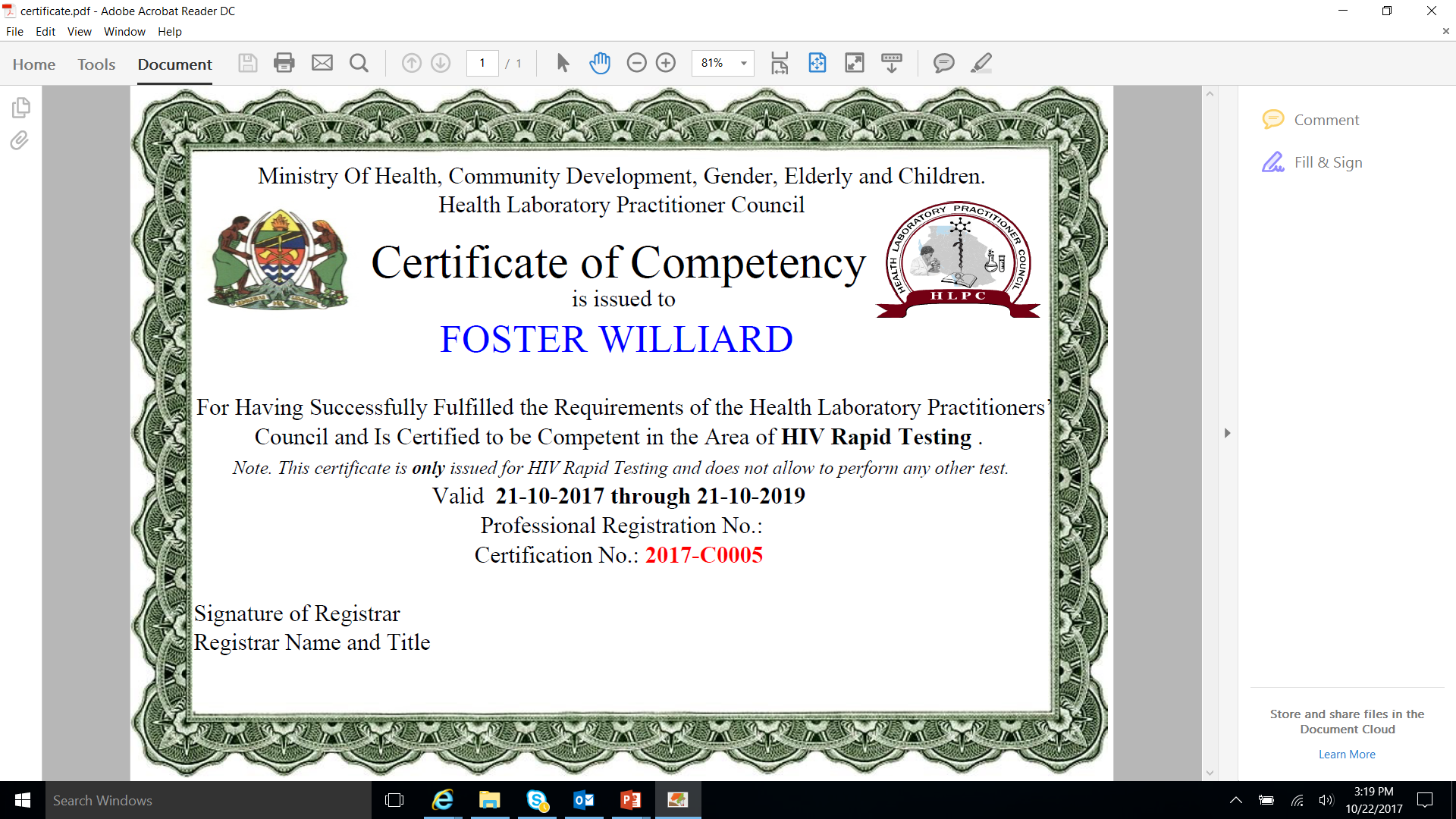 Personnel Certification Program
Siemens PepConnect
Panel or Client testing  score
+
Documentation score
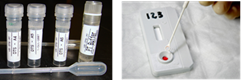 Practical exam
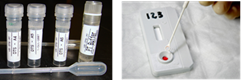 [Speaker Notes: Examinee can take Written Exam or Practical exam 1st , then take the other exam subsequently]
2 Types of Tester Certification Process Flow Paradigms (Example 2)
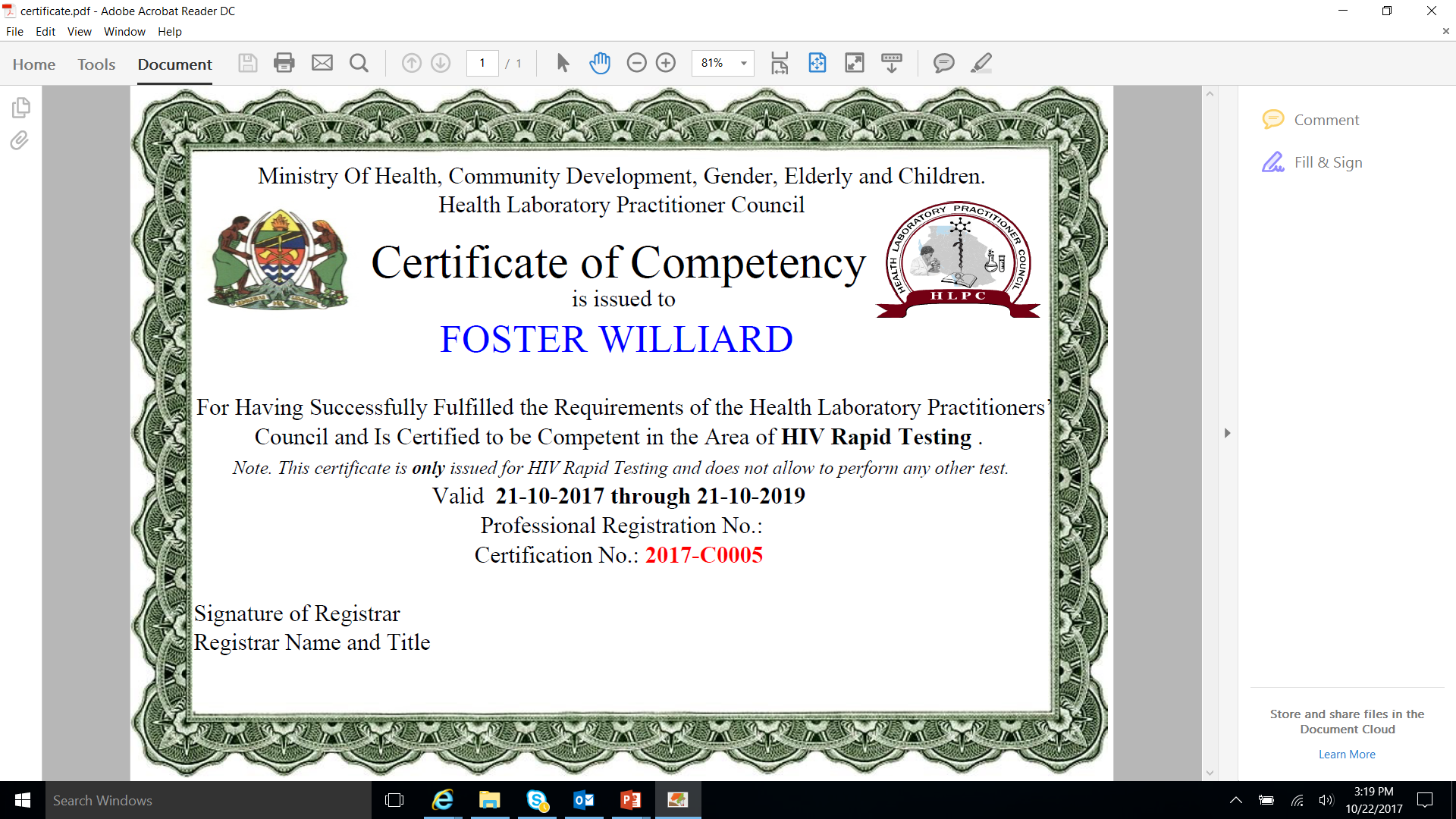 5. Competency results transmitted for final decision
(District /Region)
1. Registration of tester (District or Region)
6. Data review and Certificate generation (certifying body)
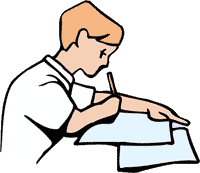 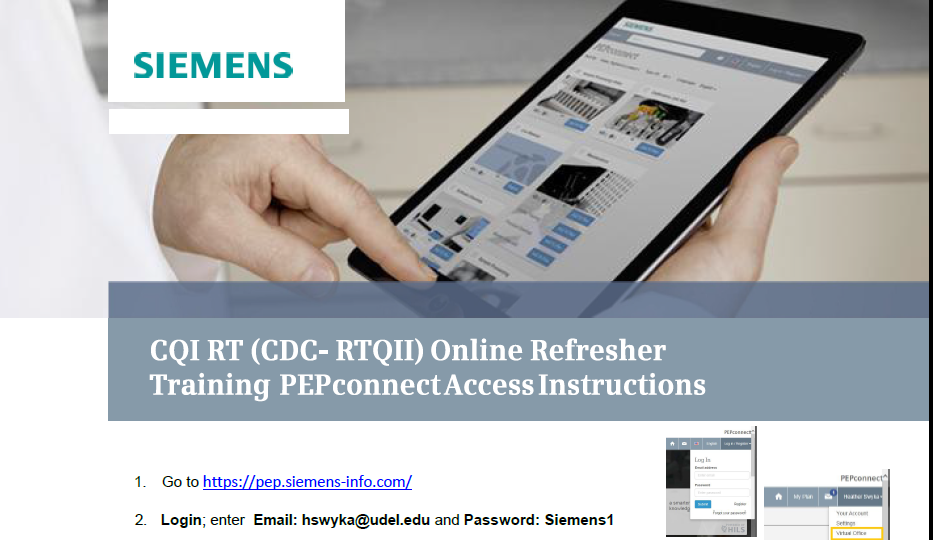 2. Written Exam
4. Manual entry of competency results in Excel database or Dashboard
(District /Region)
Registering and conducting competency exams
(District /Region)
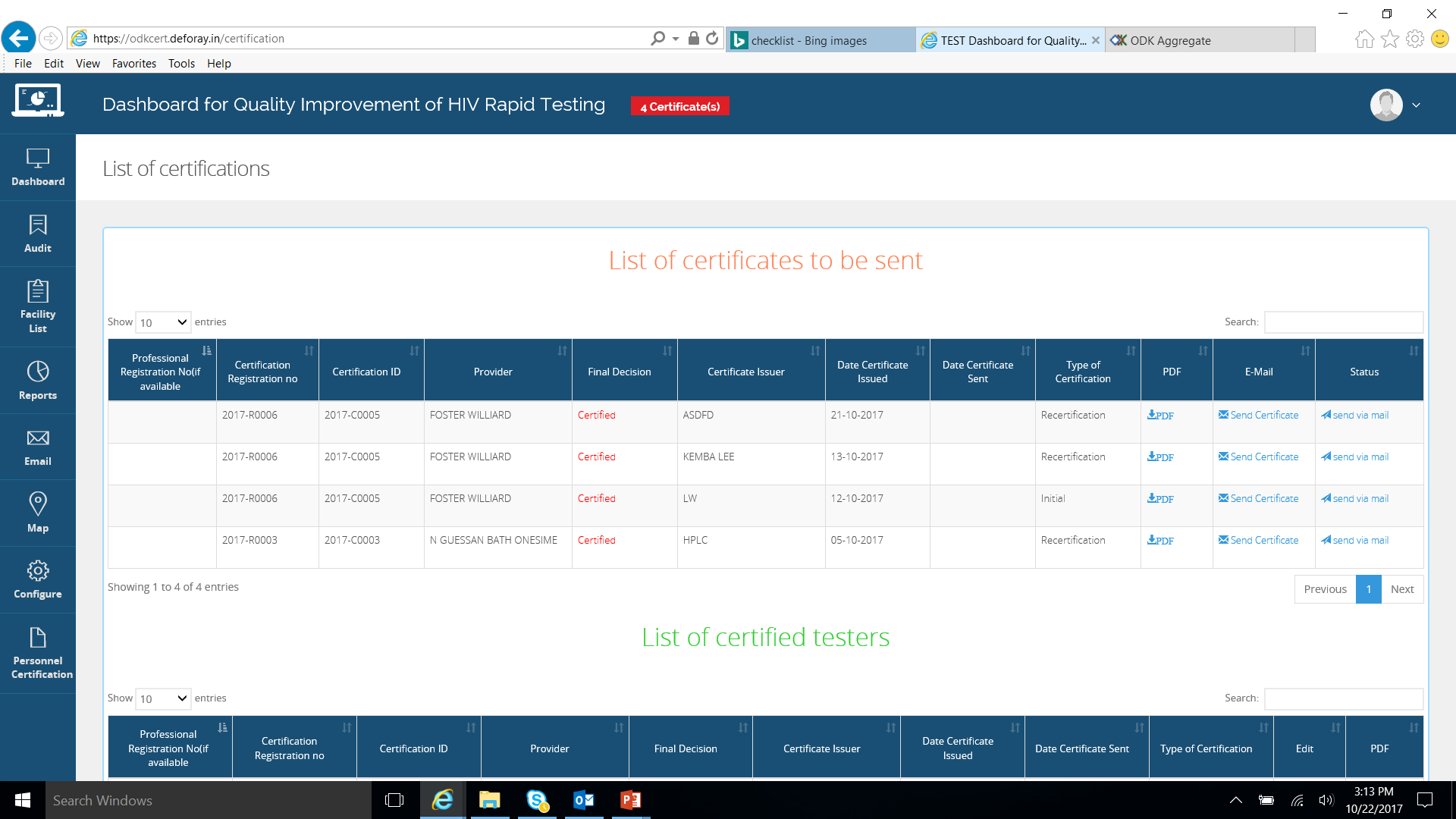 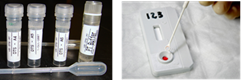 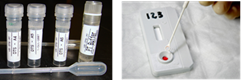 (Managed by certifying body)
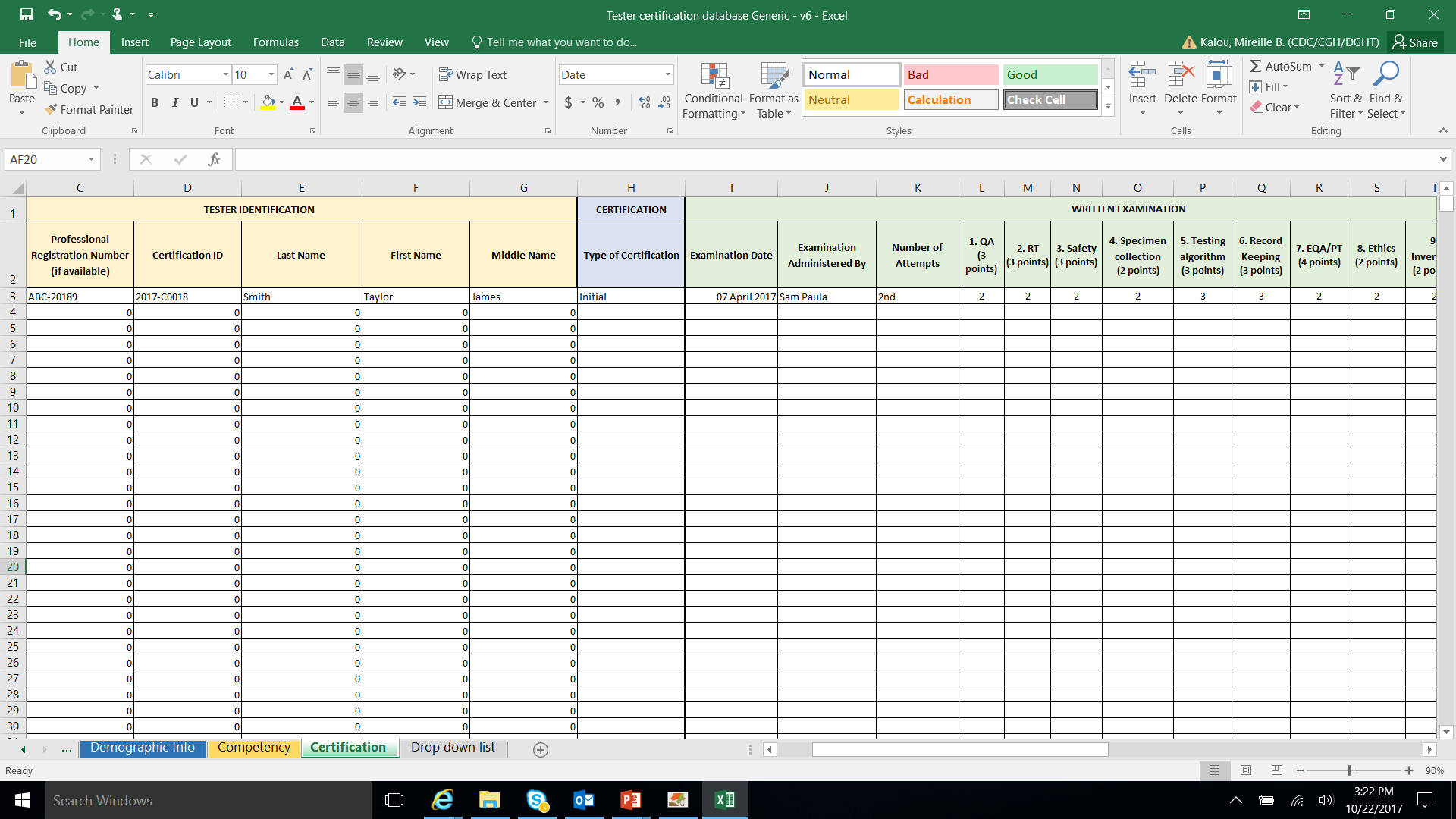 3. Practical exam
[Speaker Notes: Cyclic process flow where examinee has to pass exam before taking the practical exam.]
Process Flow for Certifying Evaluators for Tester Certification Program
Tester certification Competency Package
Training review & 9 RTCQI testing areas score
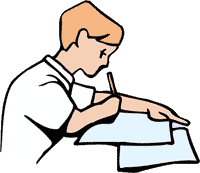 Written Exam
Manual entry of competency results in central database 
(Excel; District/Region)
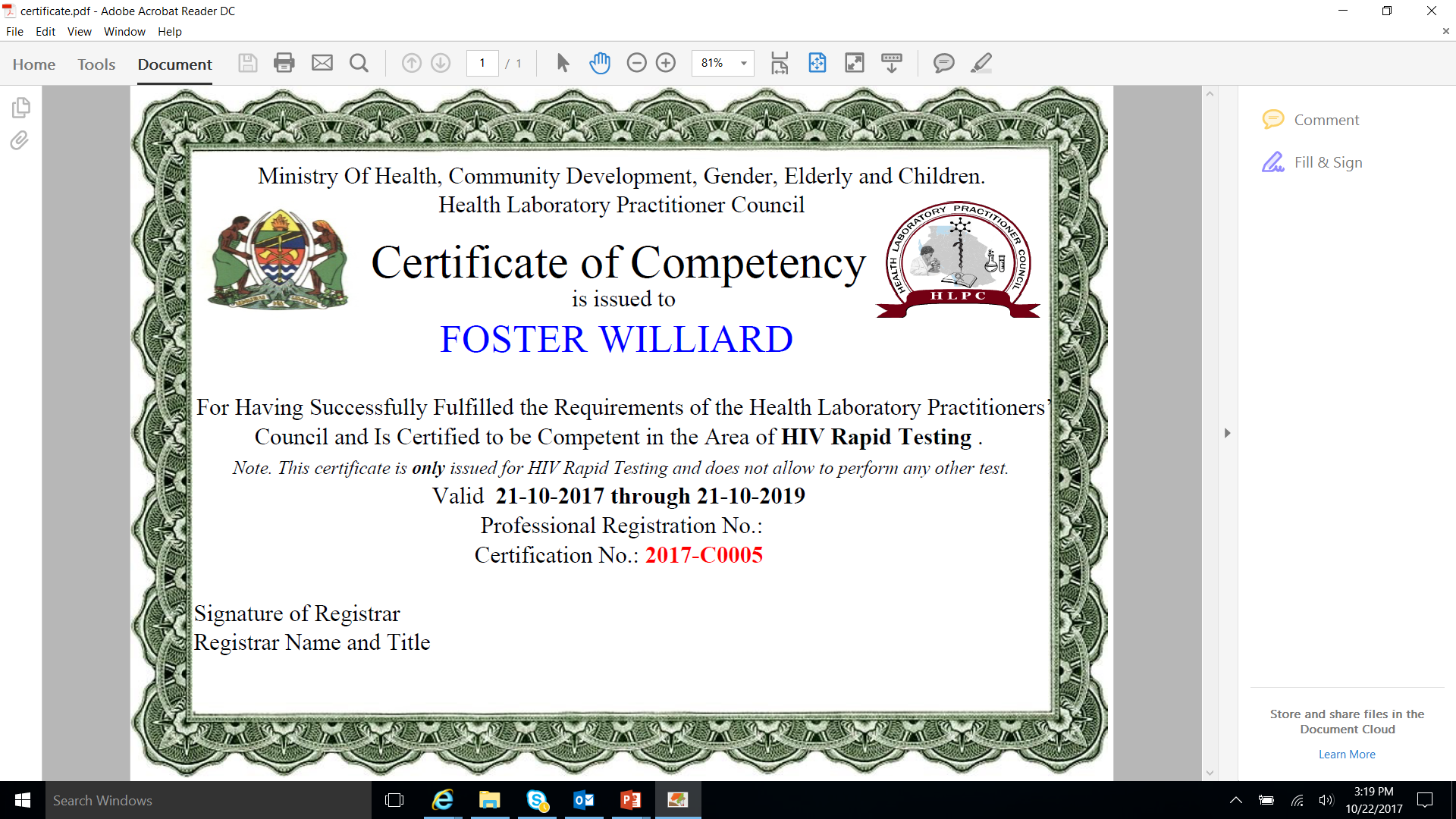 Evaluator of POCT Personnel Competency
Direct Observation (by Facilitator) of Examinee evaluating Tester
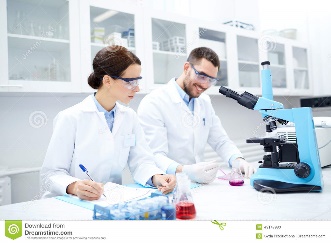 Practical exam
Tester Competency Assessment Steps and Tools
[Speaker Notes: This slide summarizes steps and tools that aid in tester competency assessment.]